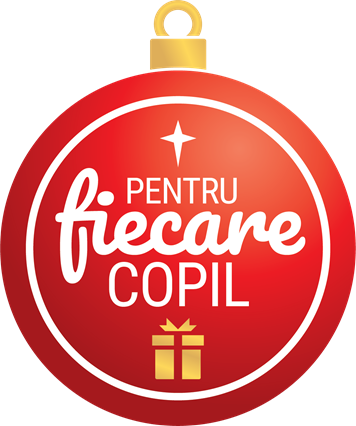 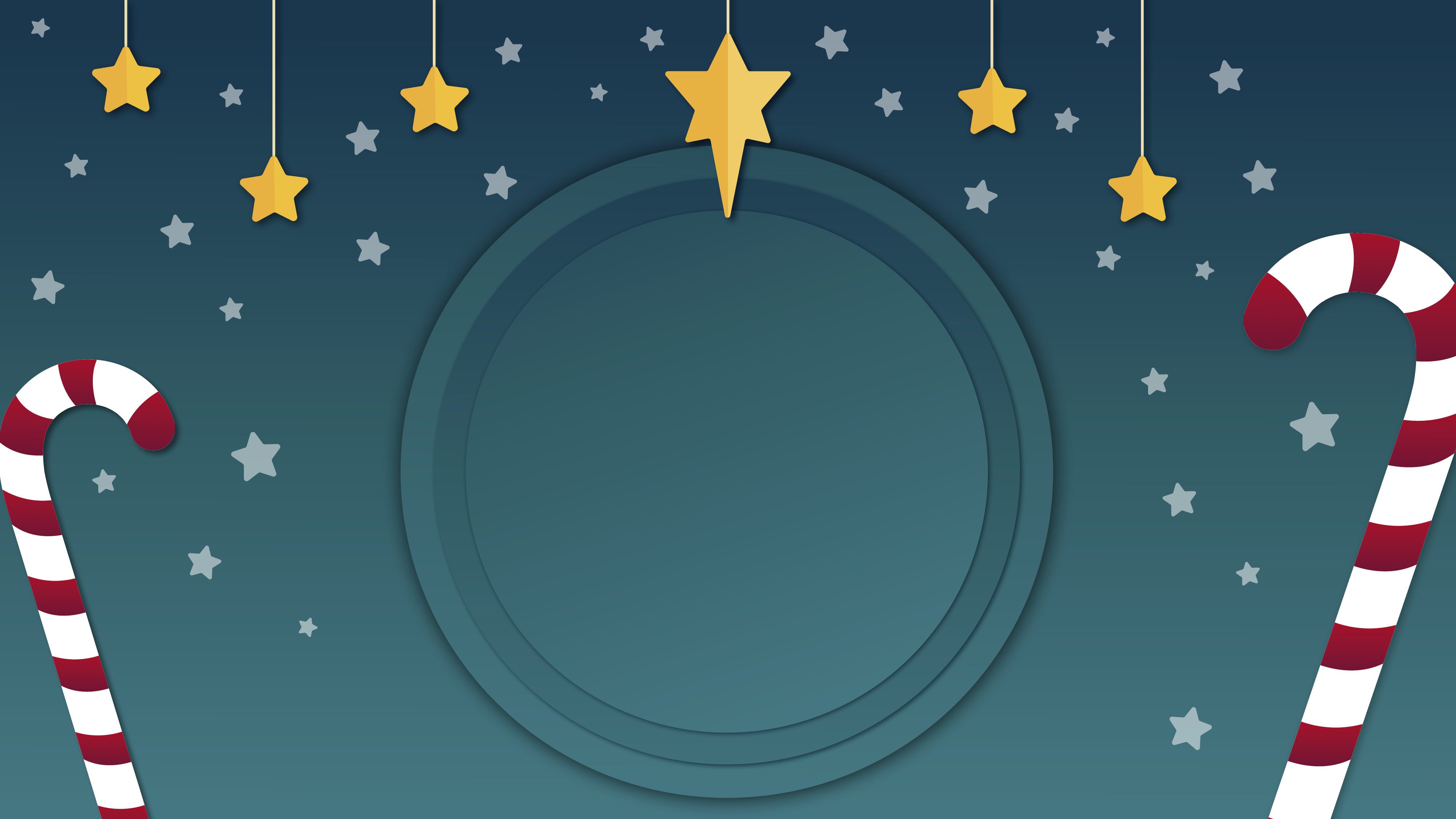 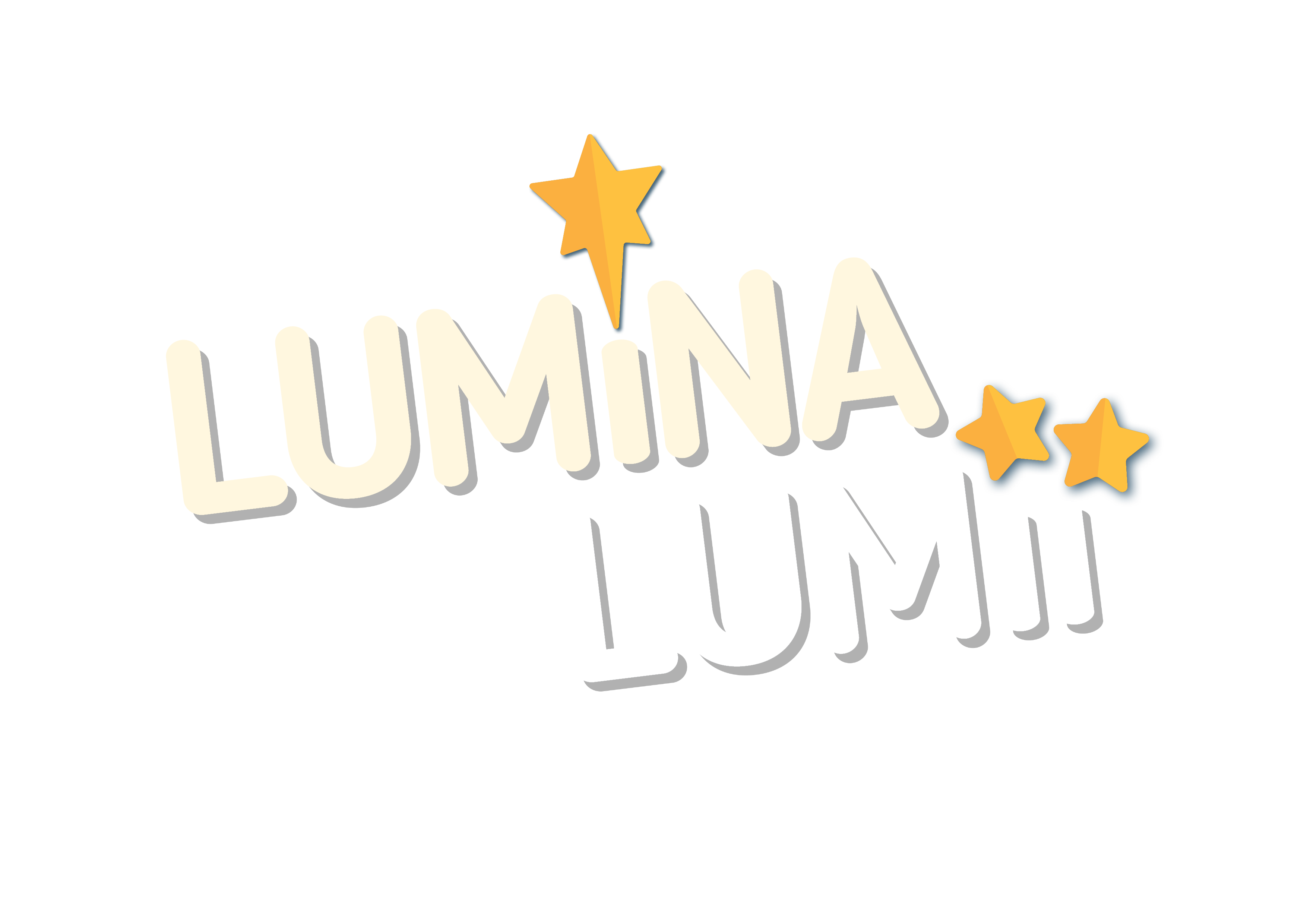 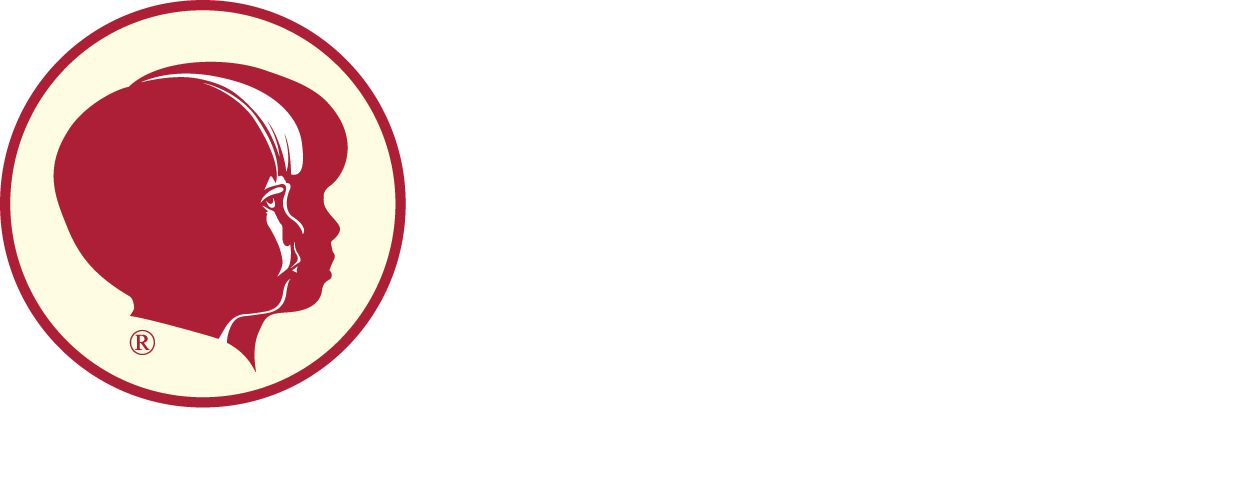 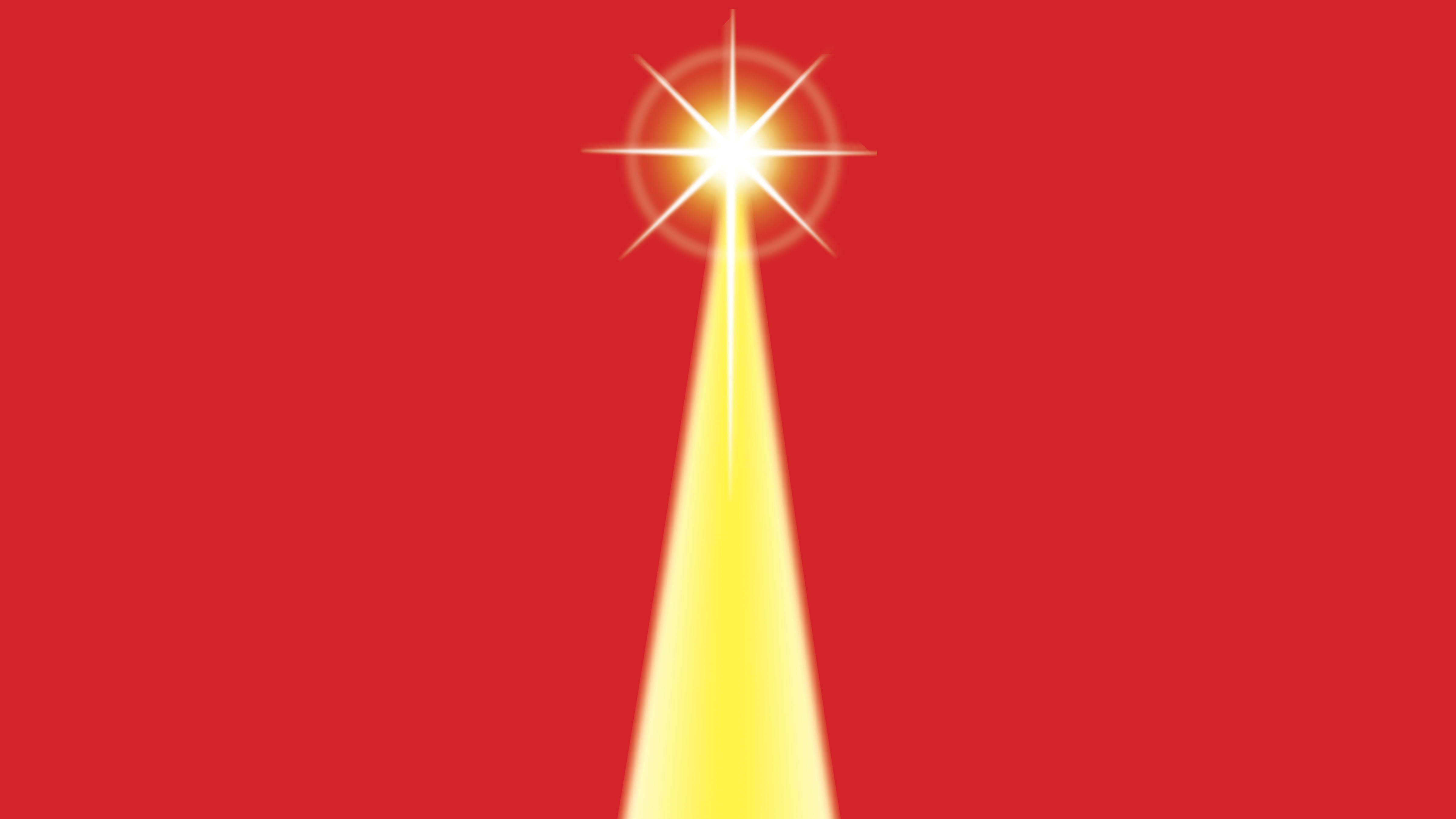 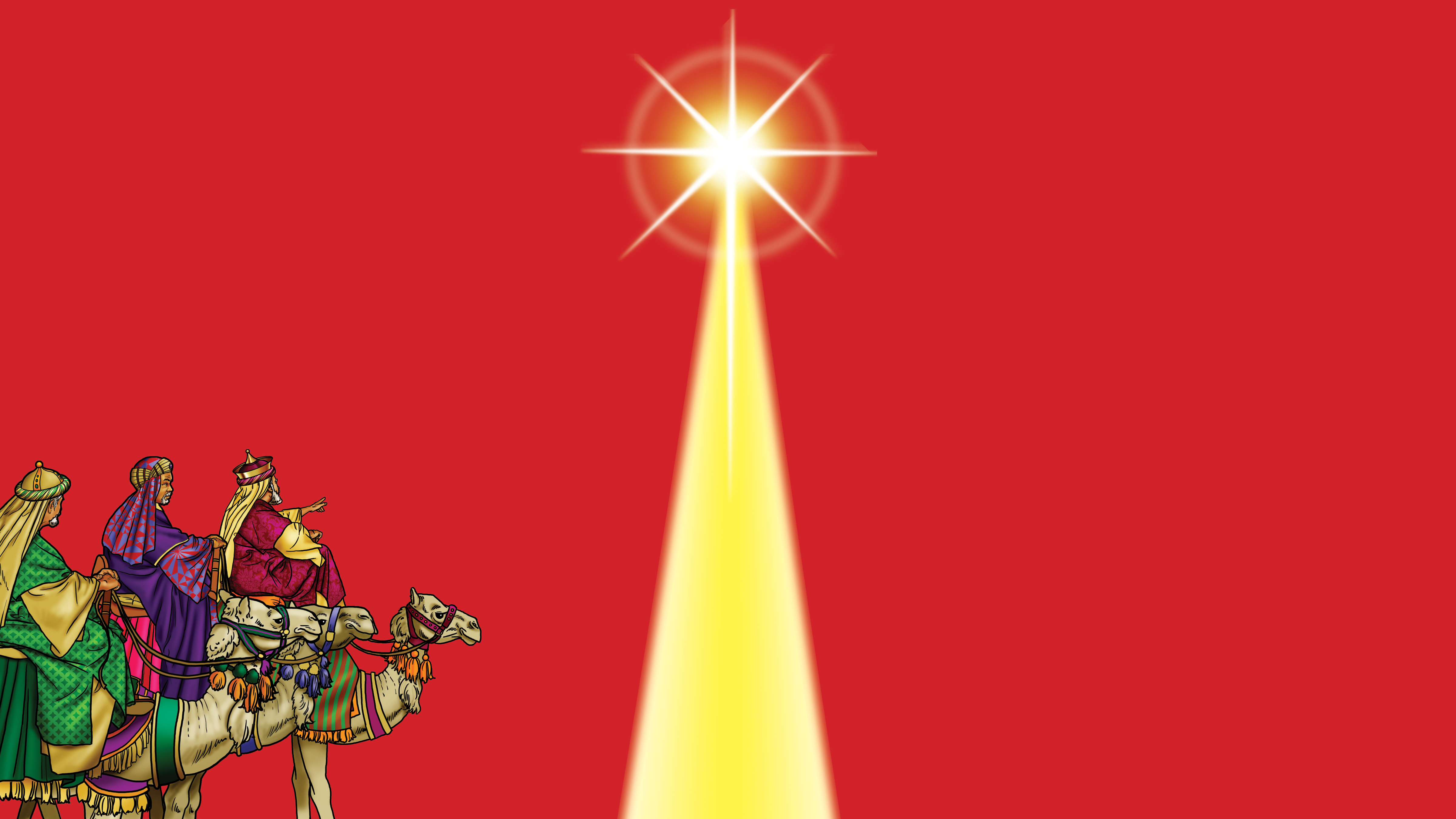 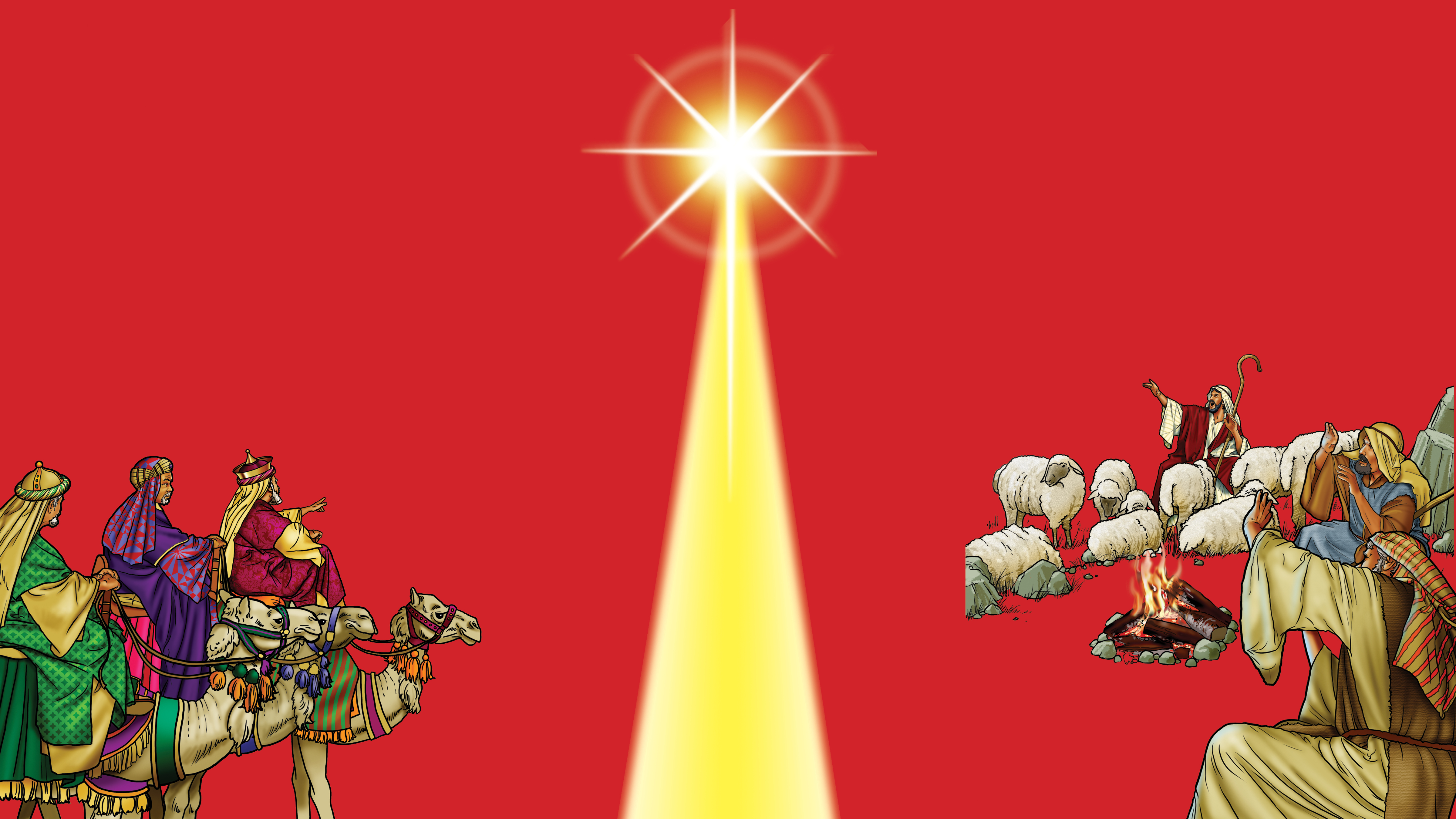 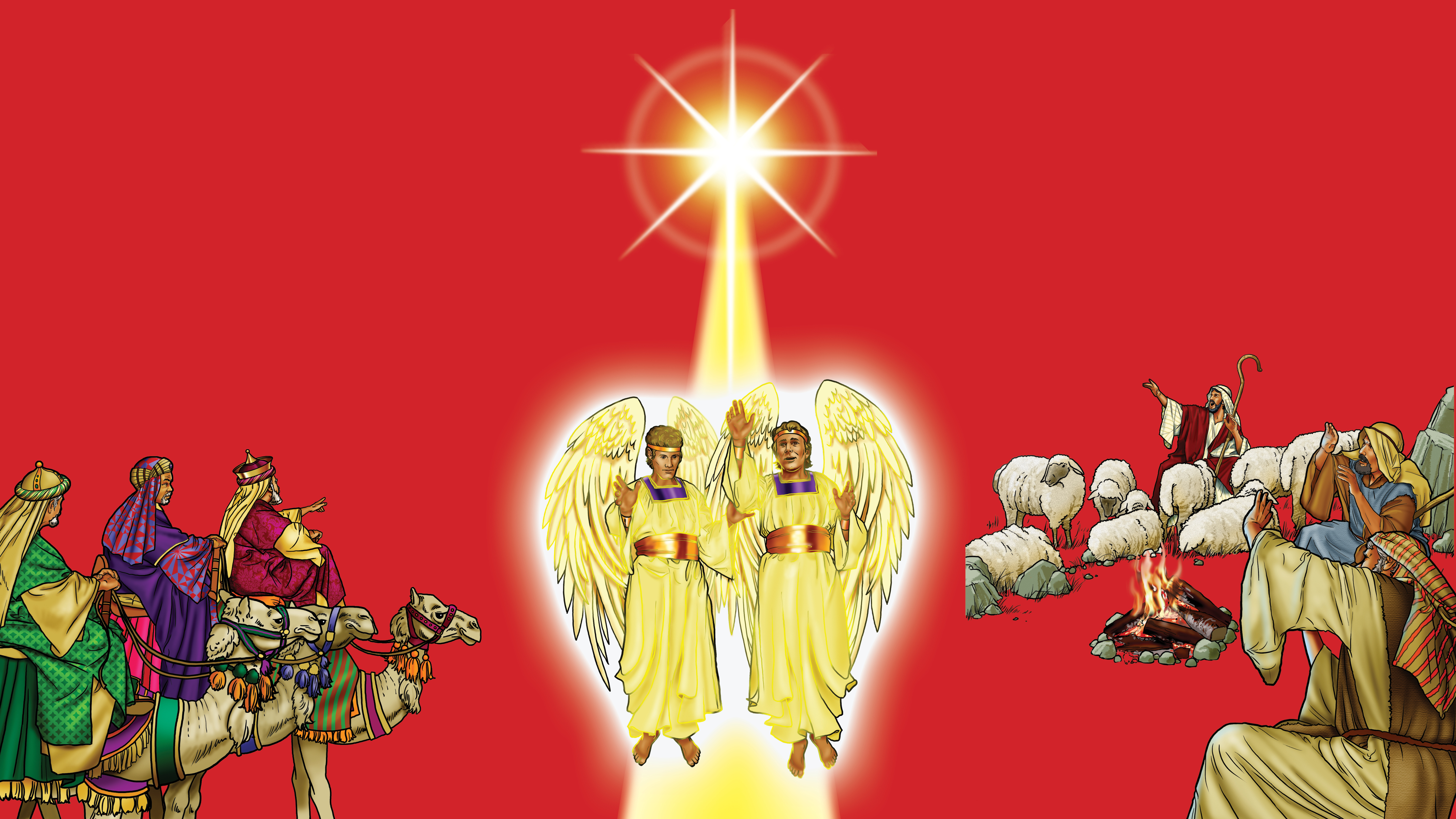 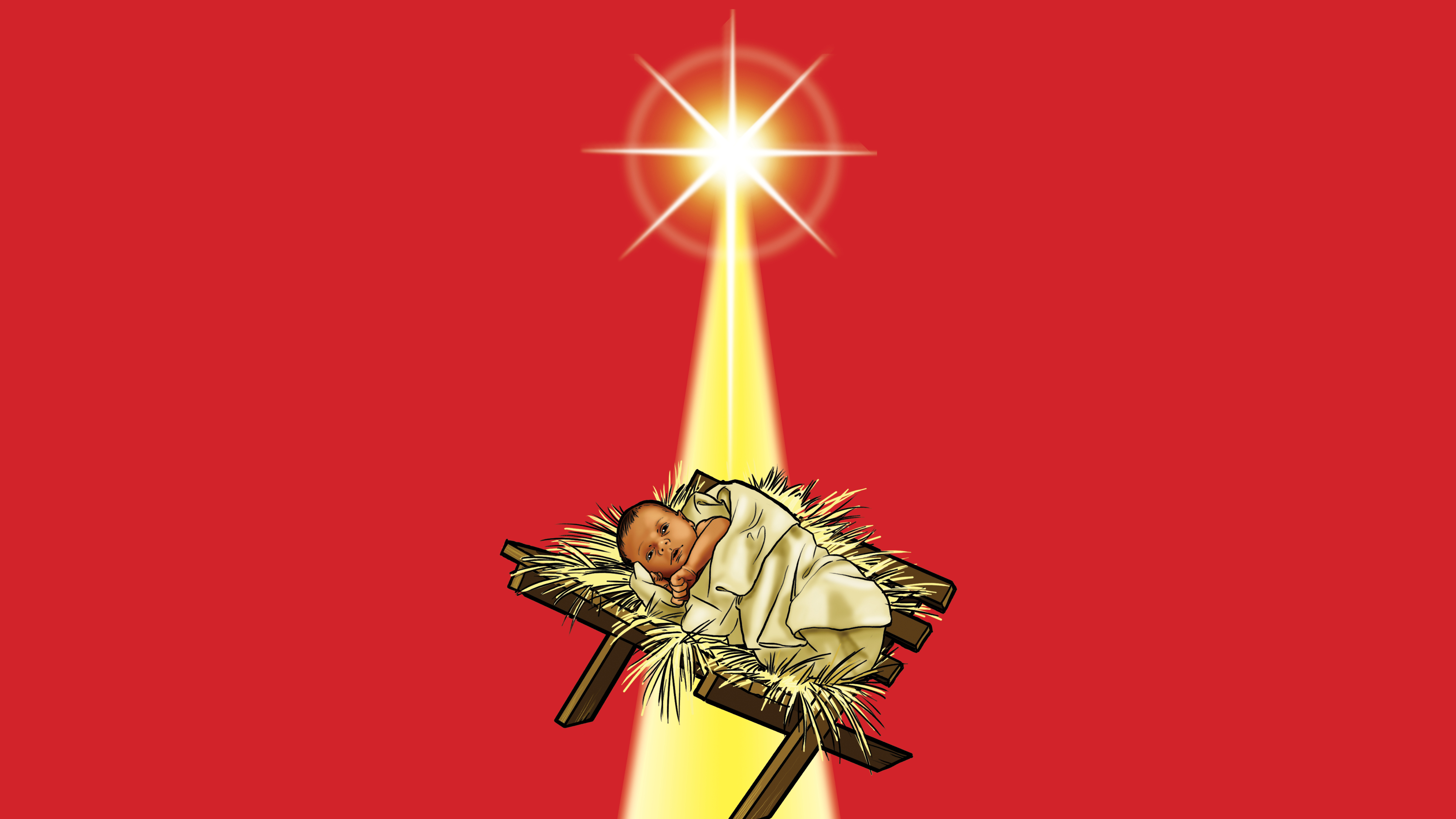 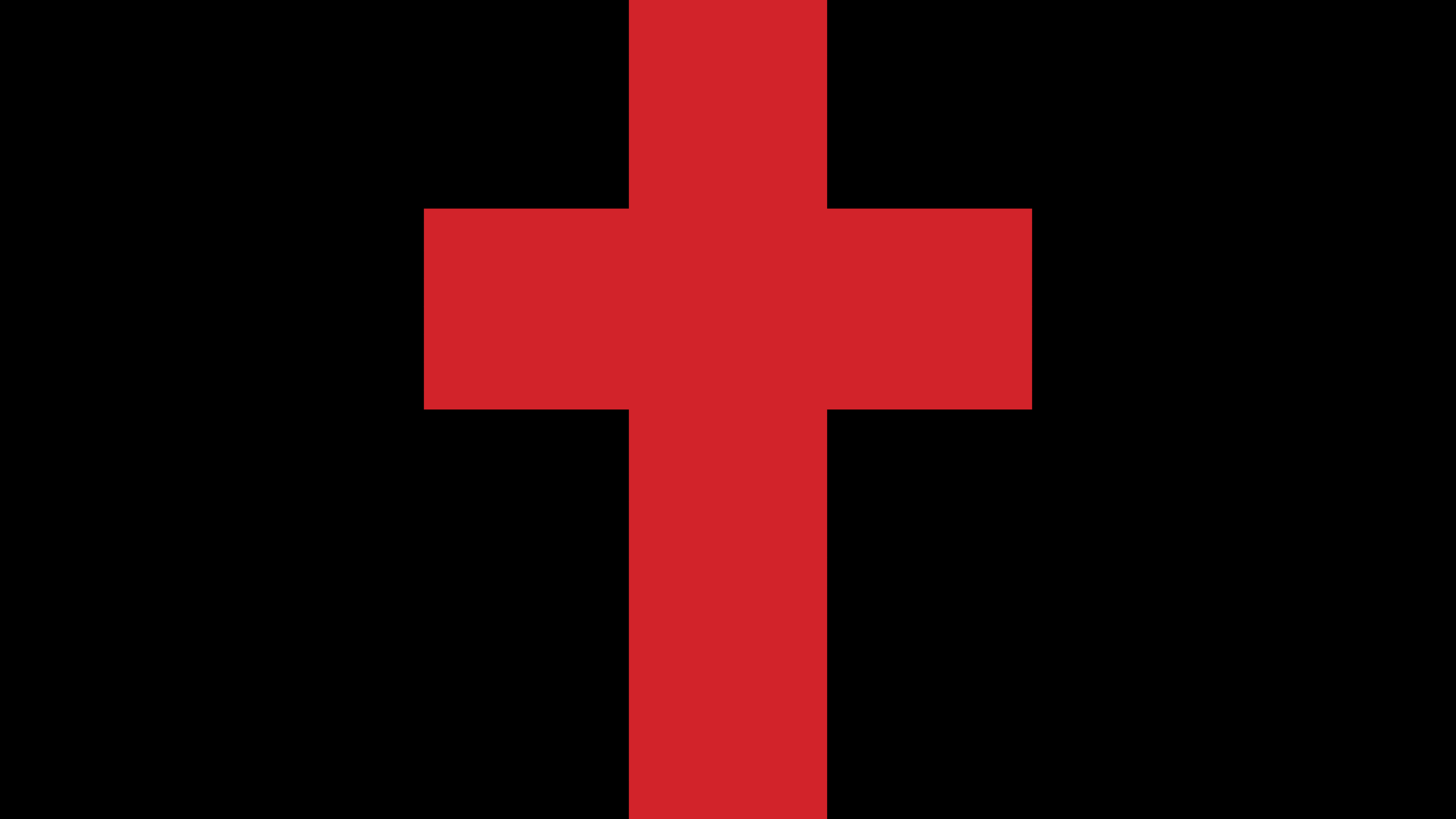 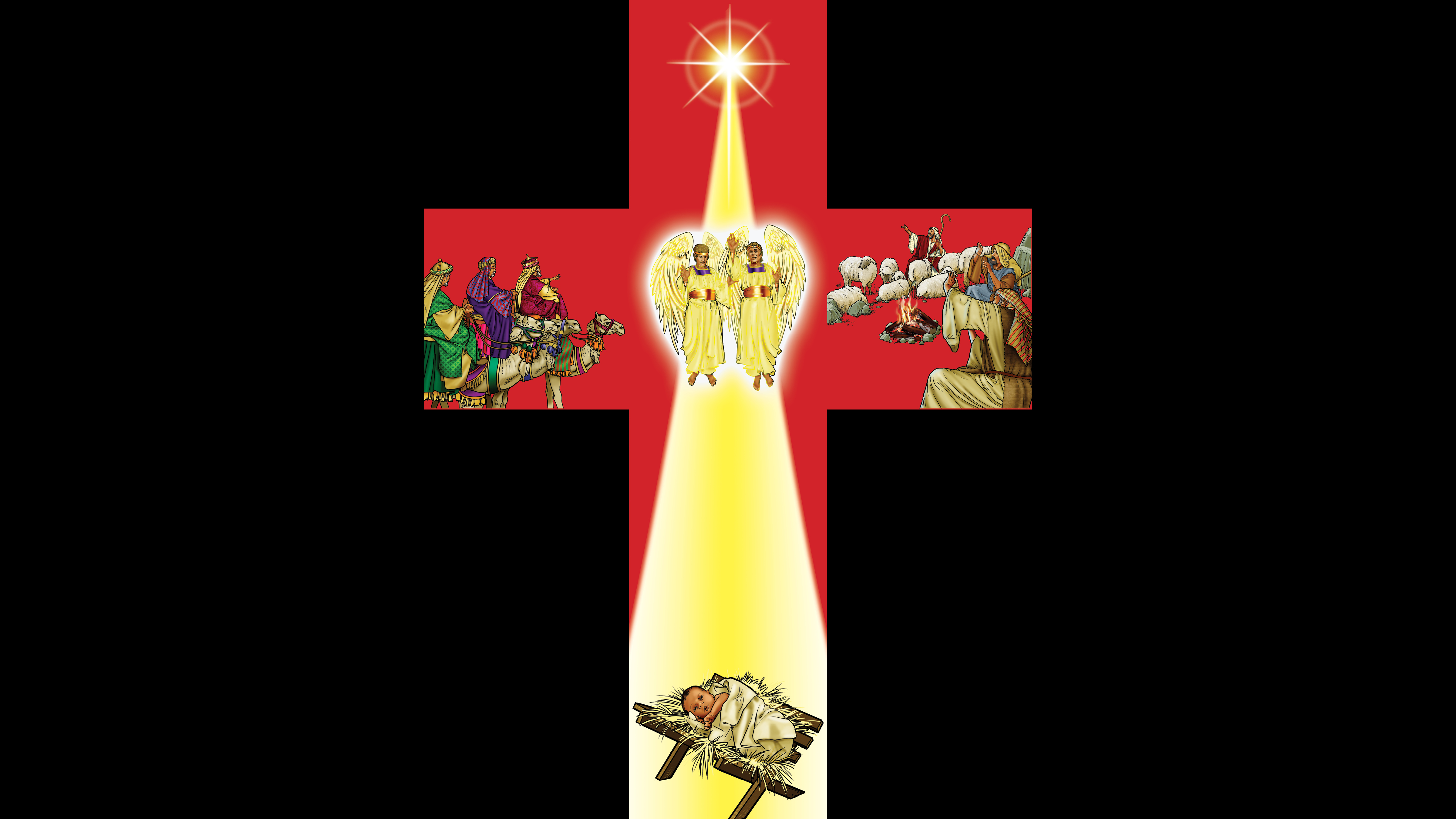 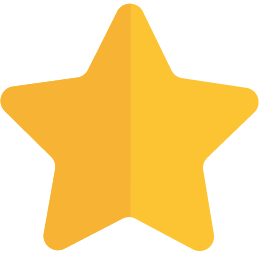 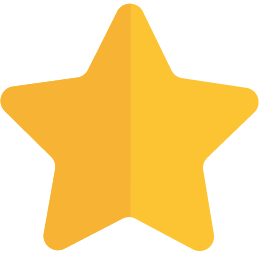 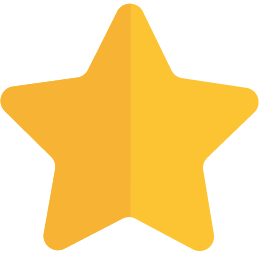 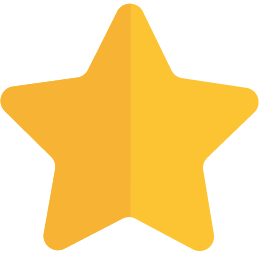 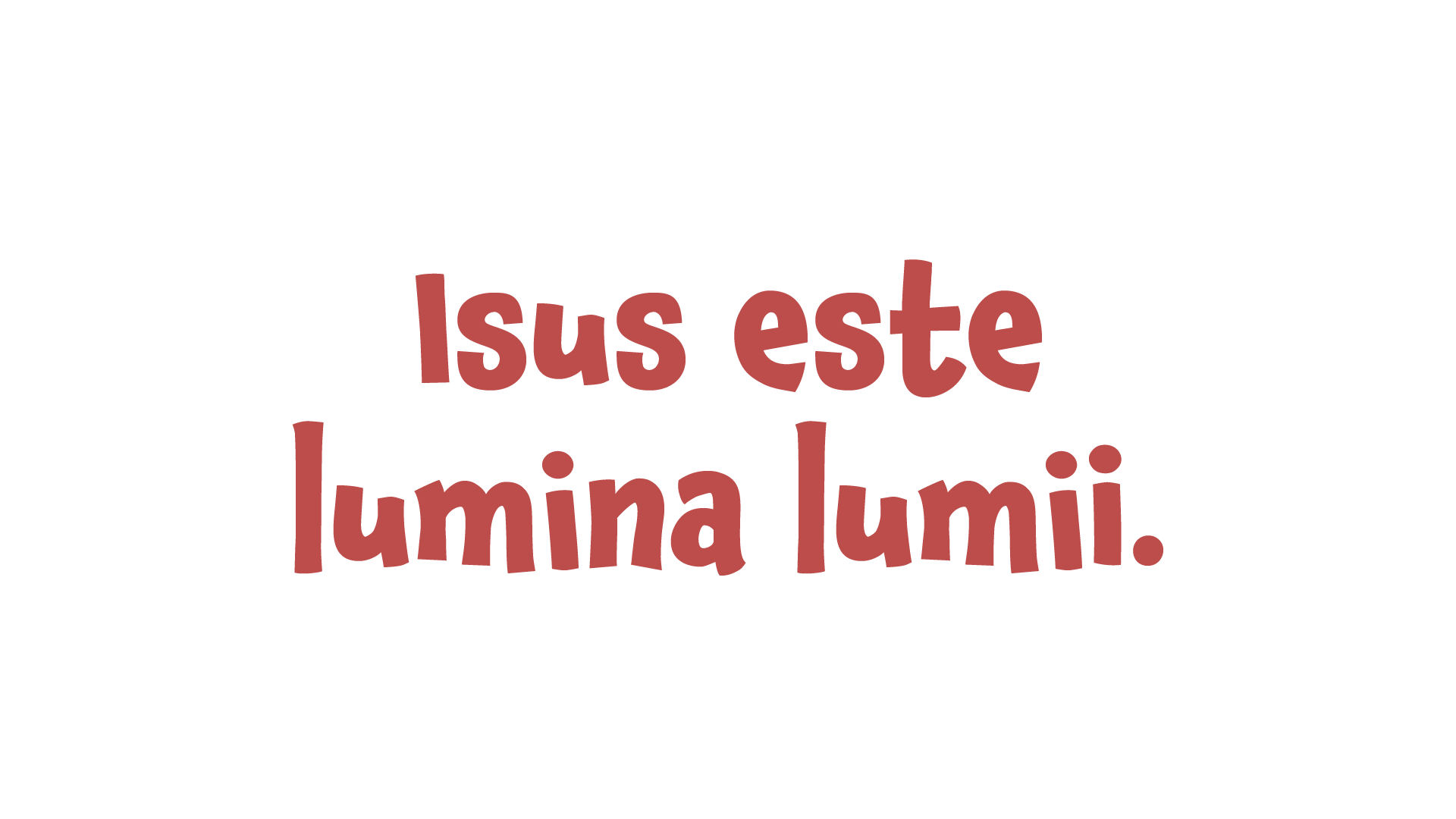 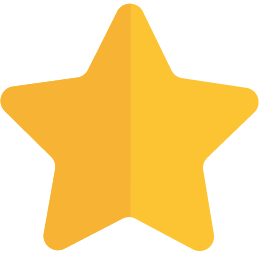 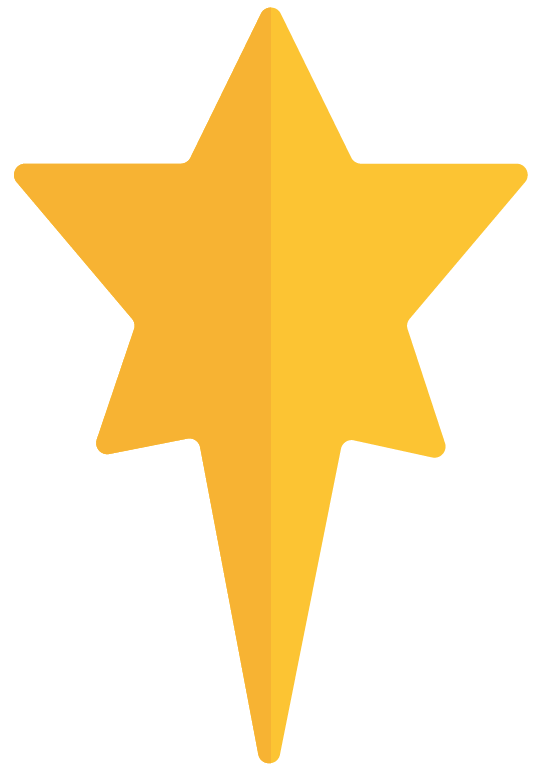 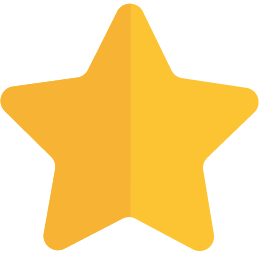 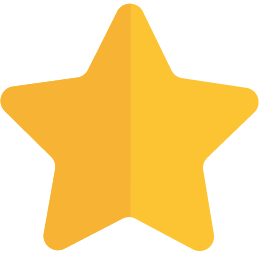 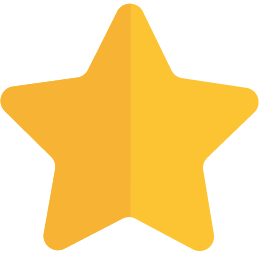 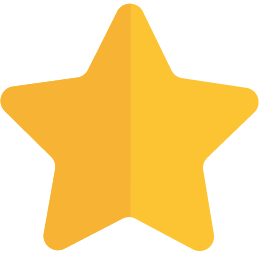 [Speaker Notes: The wording is a placed .png file created from InDesign.]
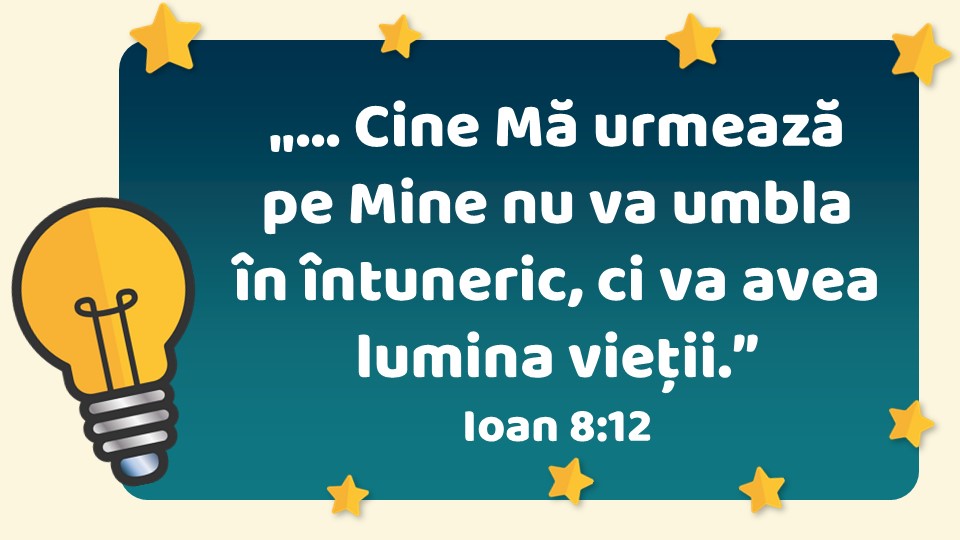 [Speaker Notes: The wording is a placed .png file created from InDesign.]
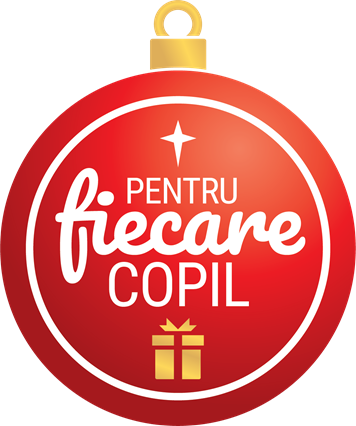 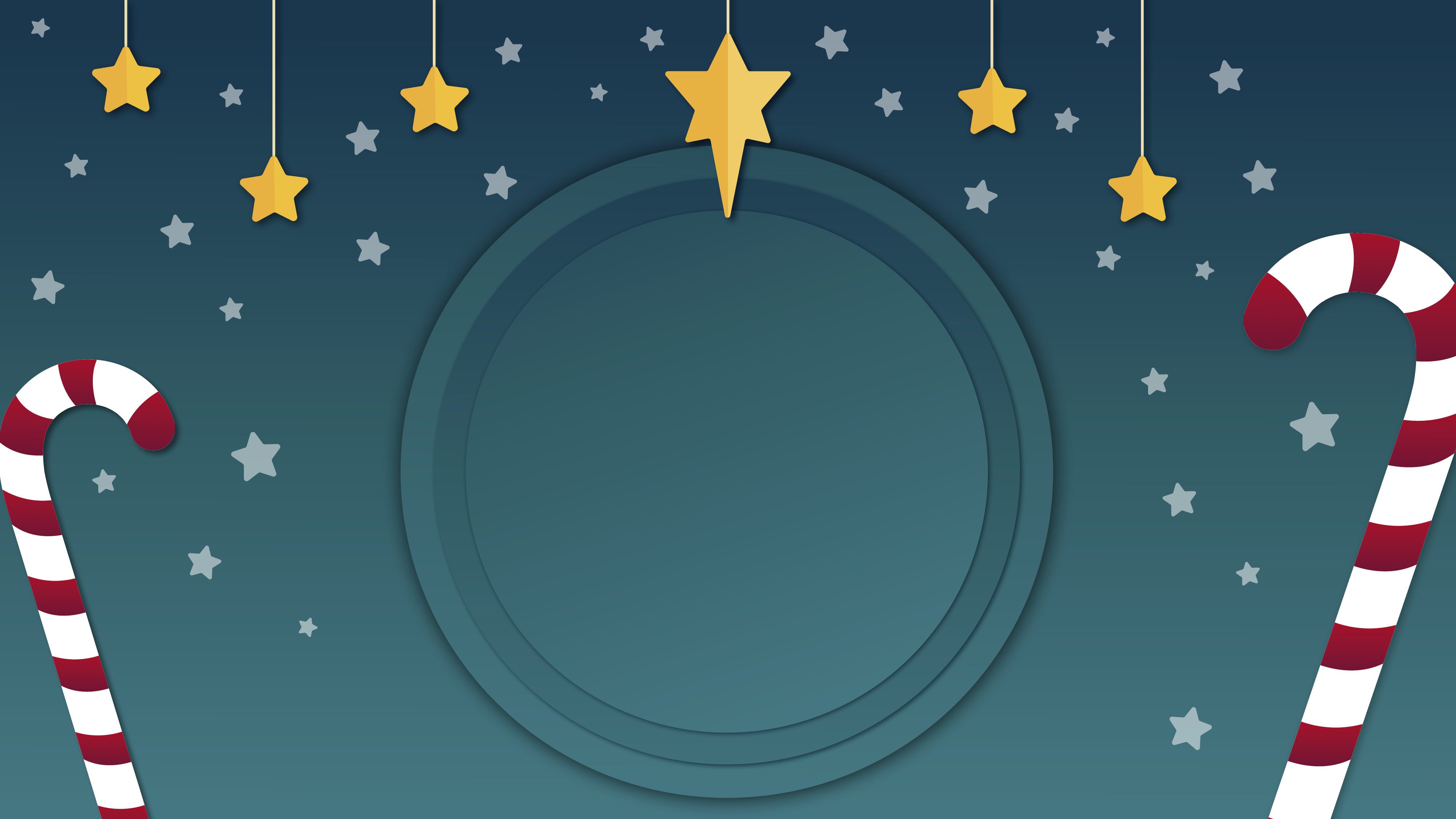 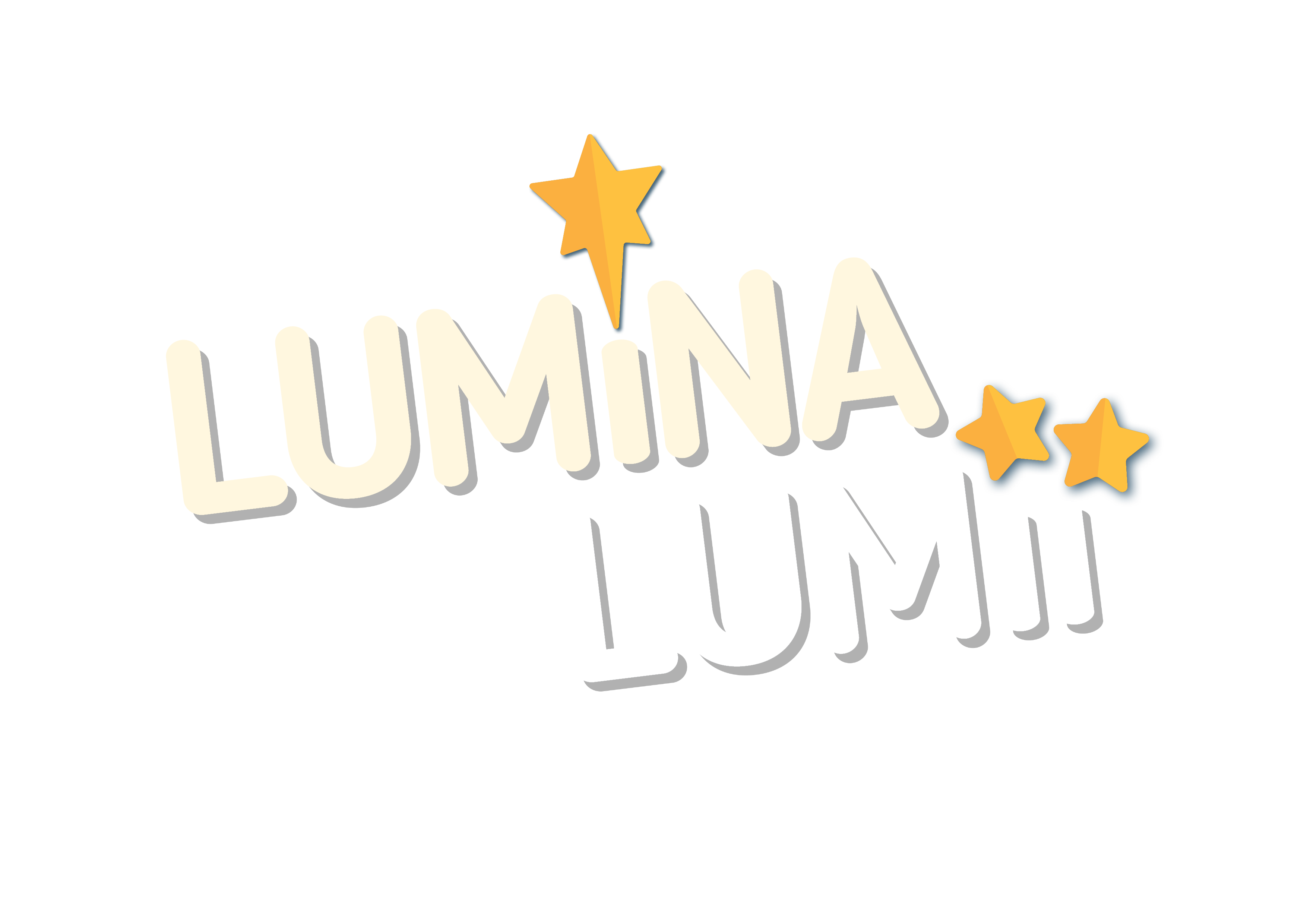 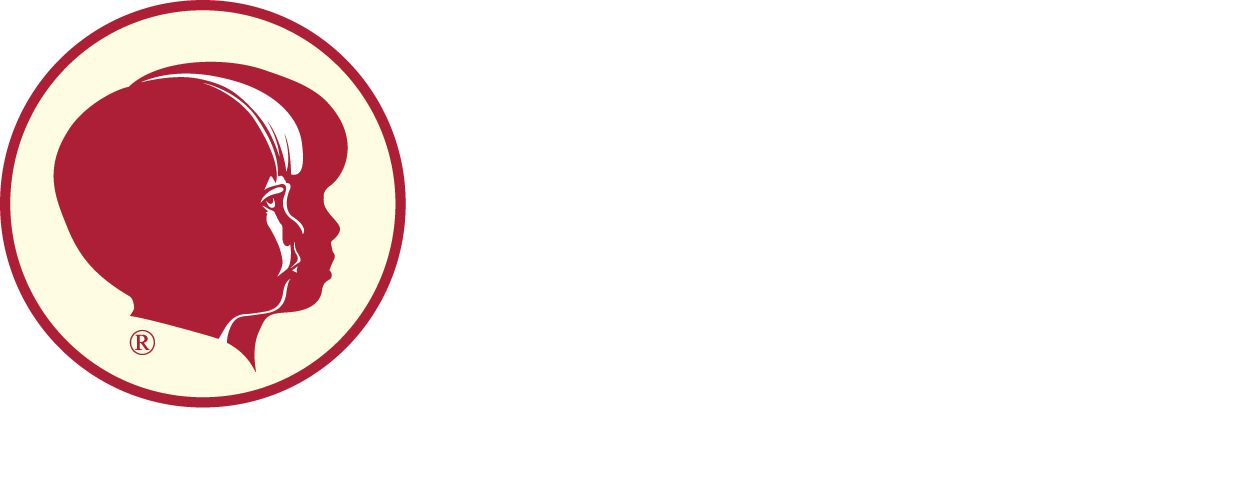